POWERBASE BEGINNERS
Review units 1-4
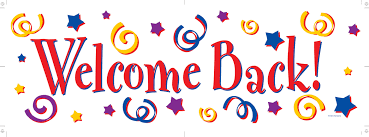 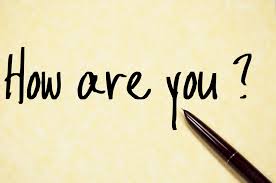 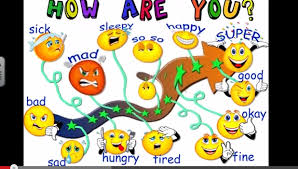 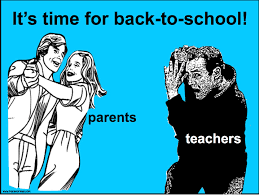 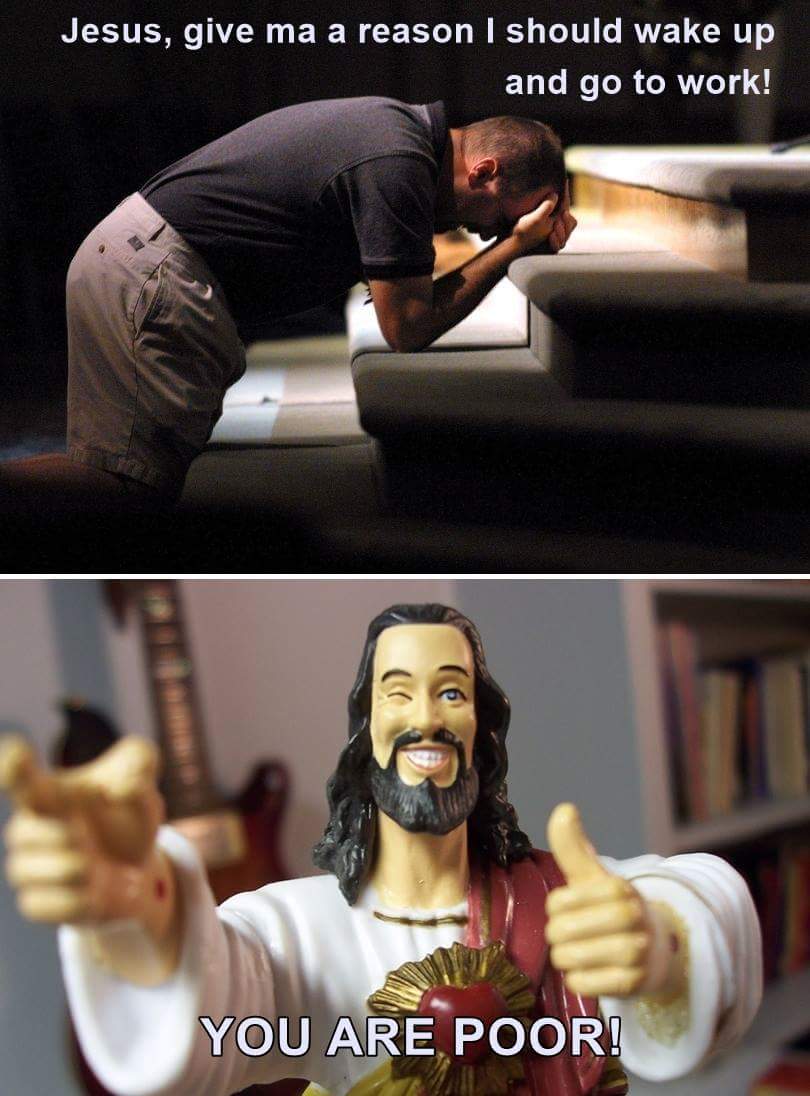 Do you remember?
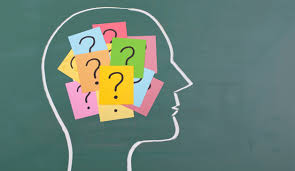 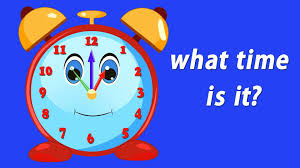 How much is it?
Can I help you?
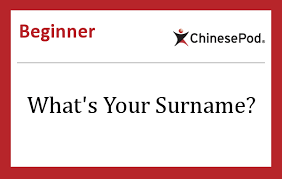 How do you spell
How do you spell
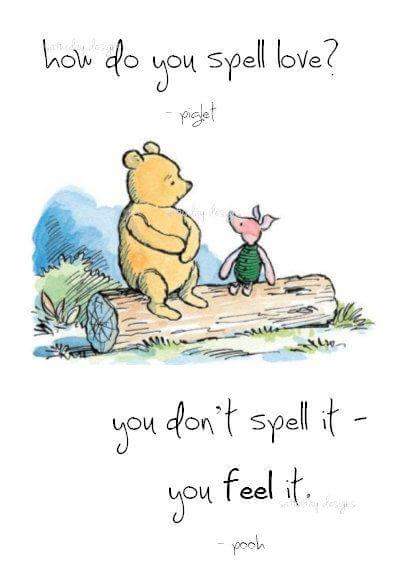 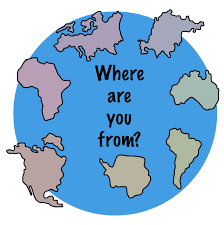 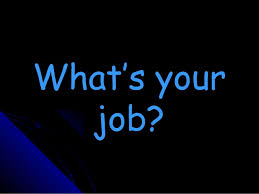 What’s this?
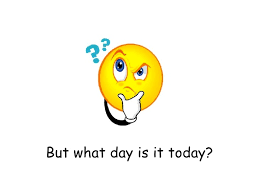 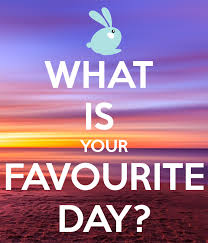 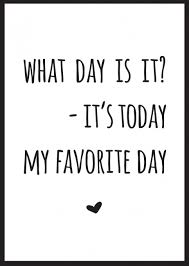 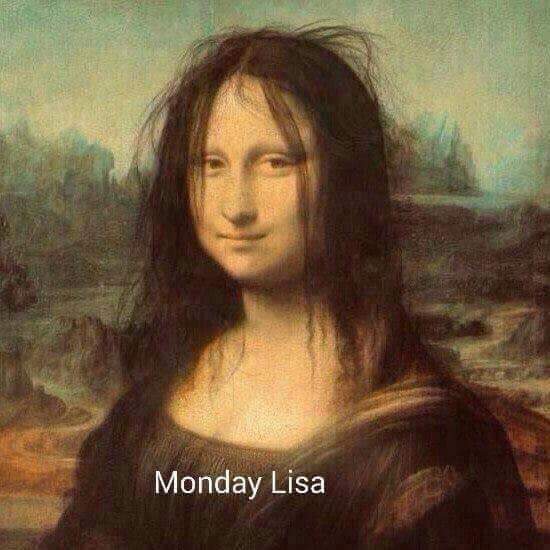 How do you say that in English?
How do you say that in English?
How do you say that in English?
How do you say that in English?
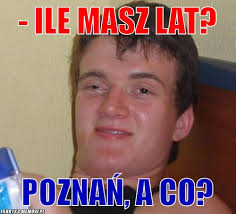 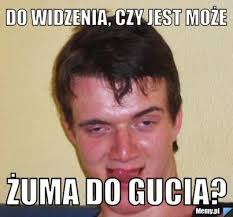 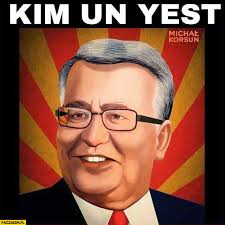 Can I ___________ to Tom, please?
What’s _____ name?
Are you _____ ?
_____ we meet tomorrow?
Can you ___________ again, please?
_____ a taxi, please?
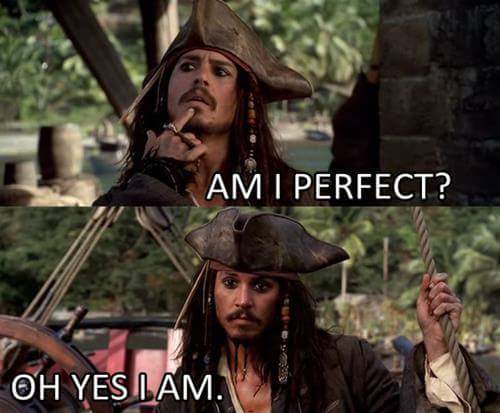 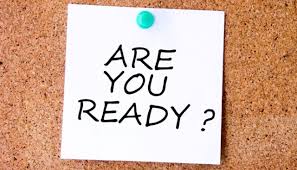